Poster title
Authors - Affiliations
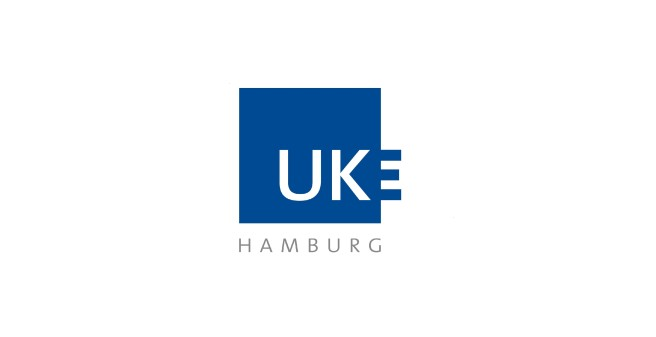 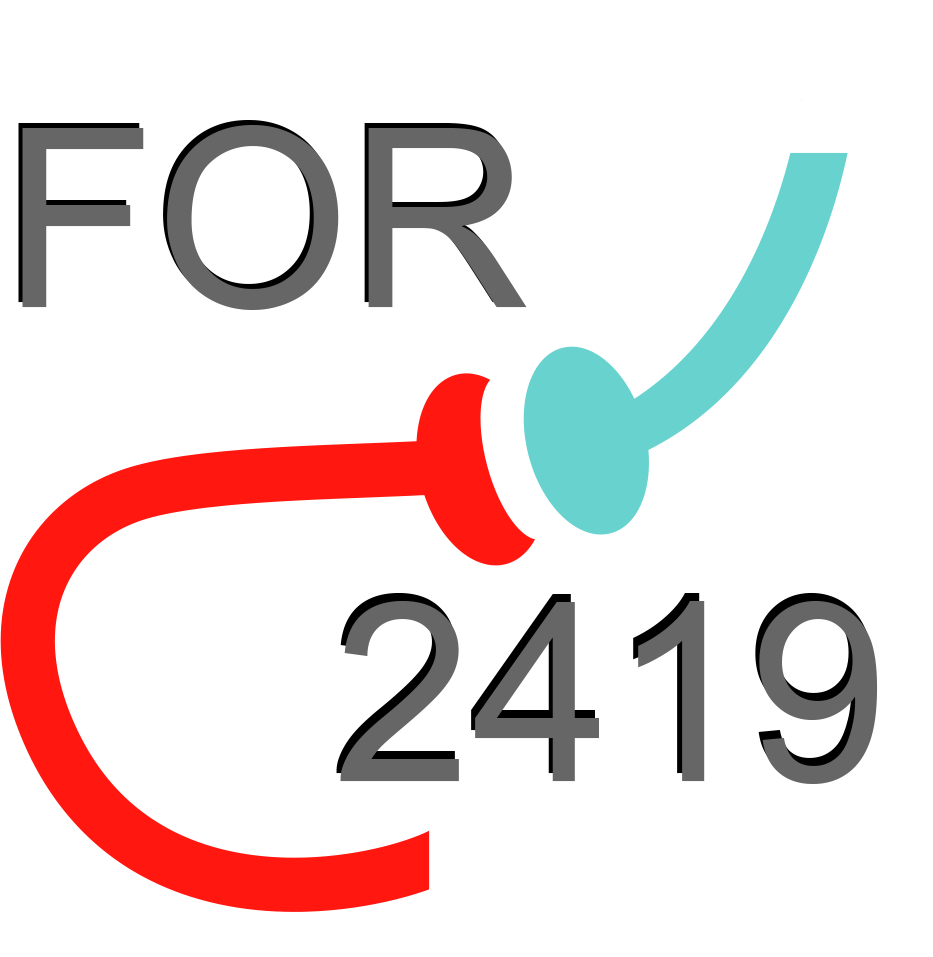 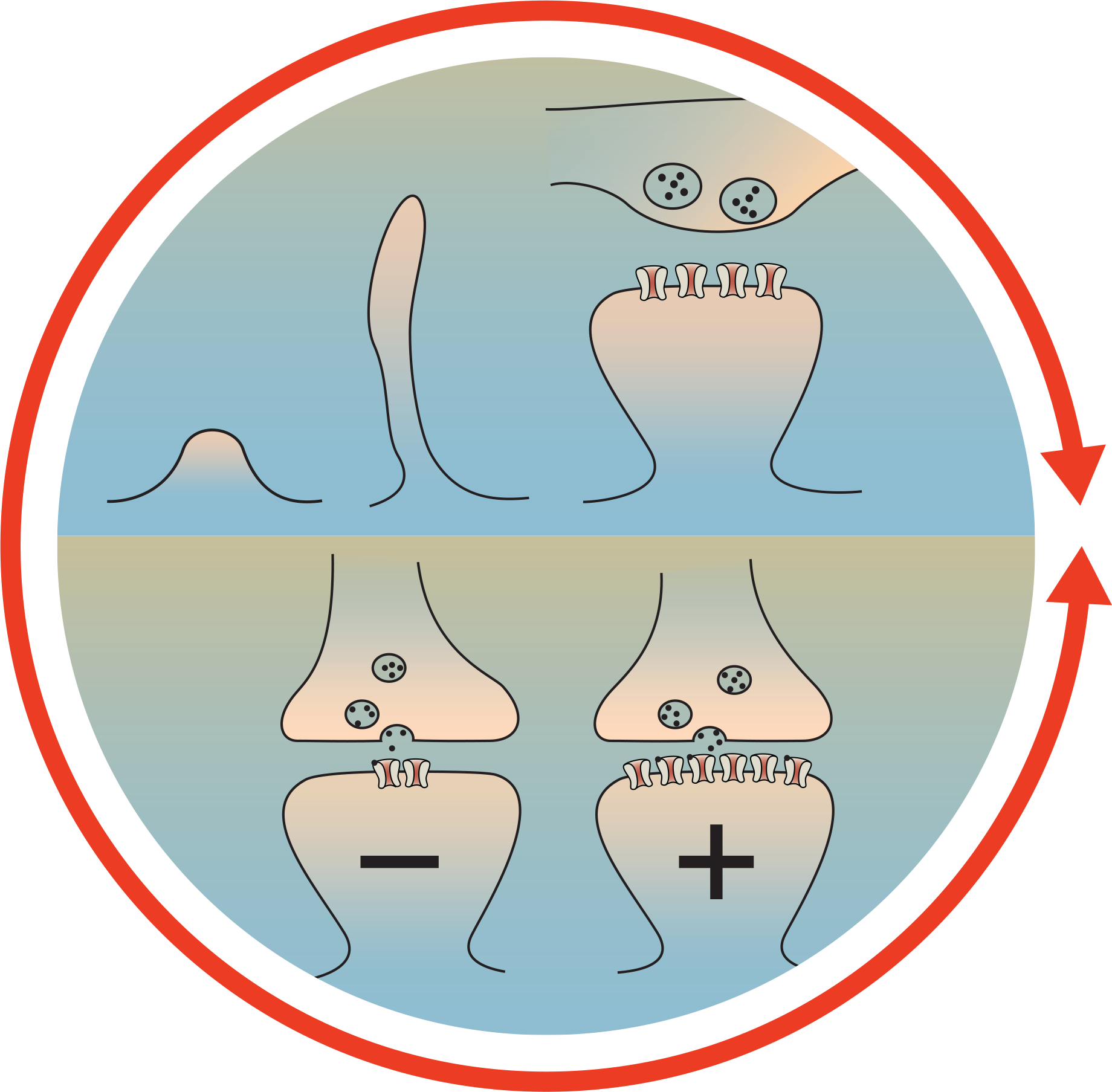 Your Name
Title
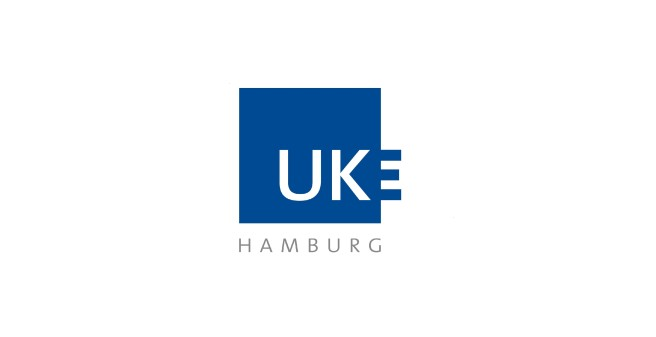 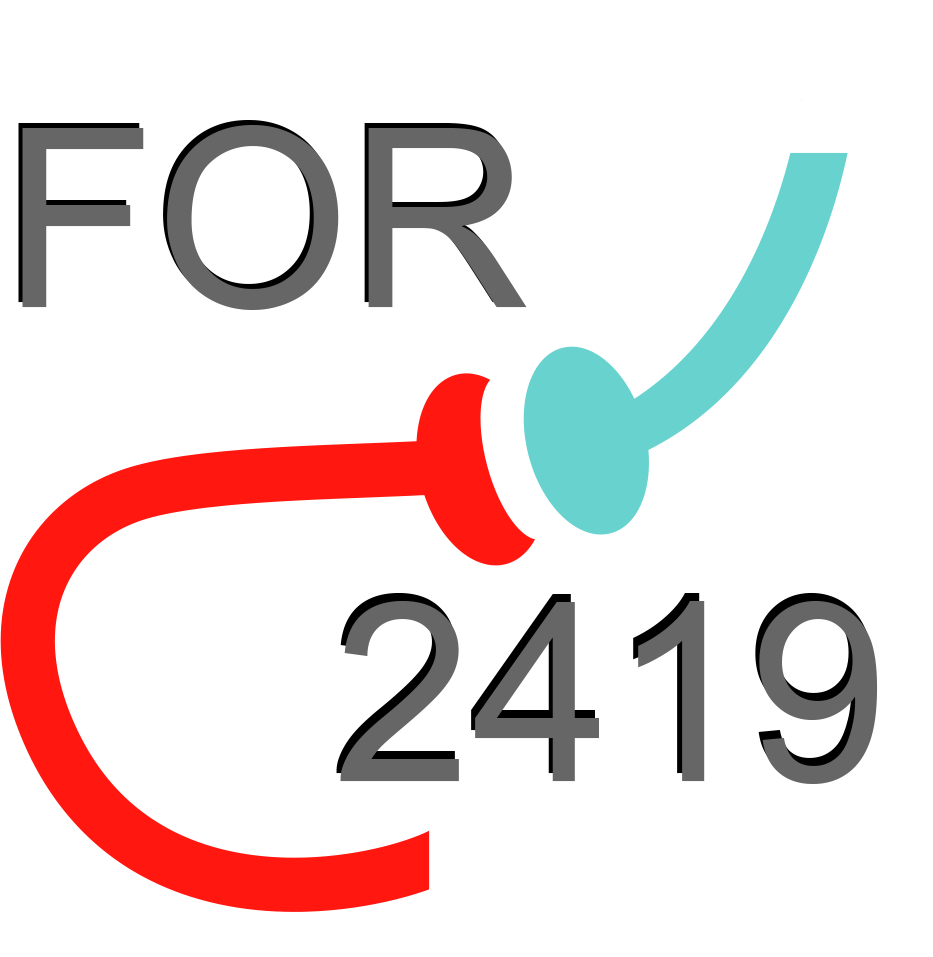 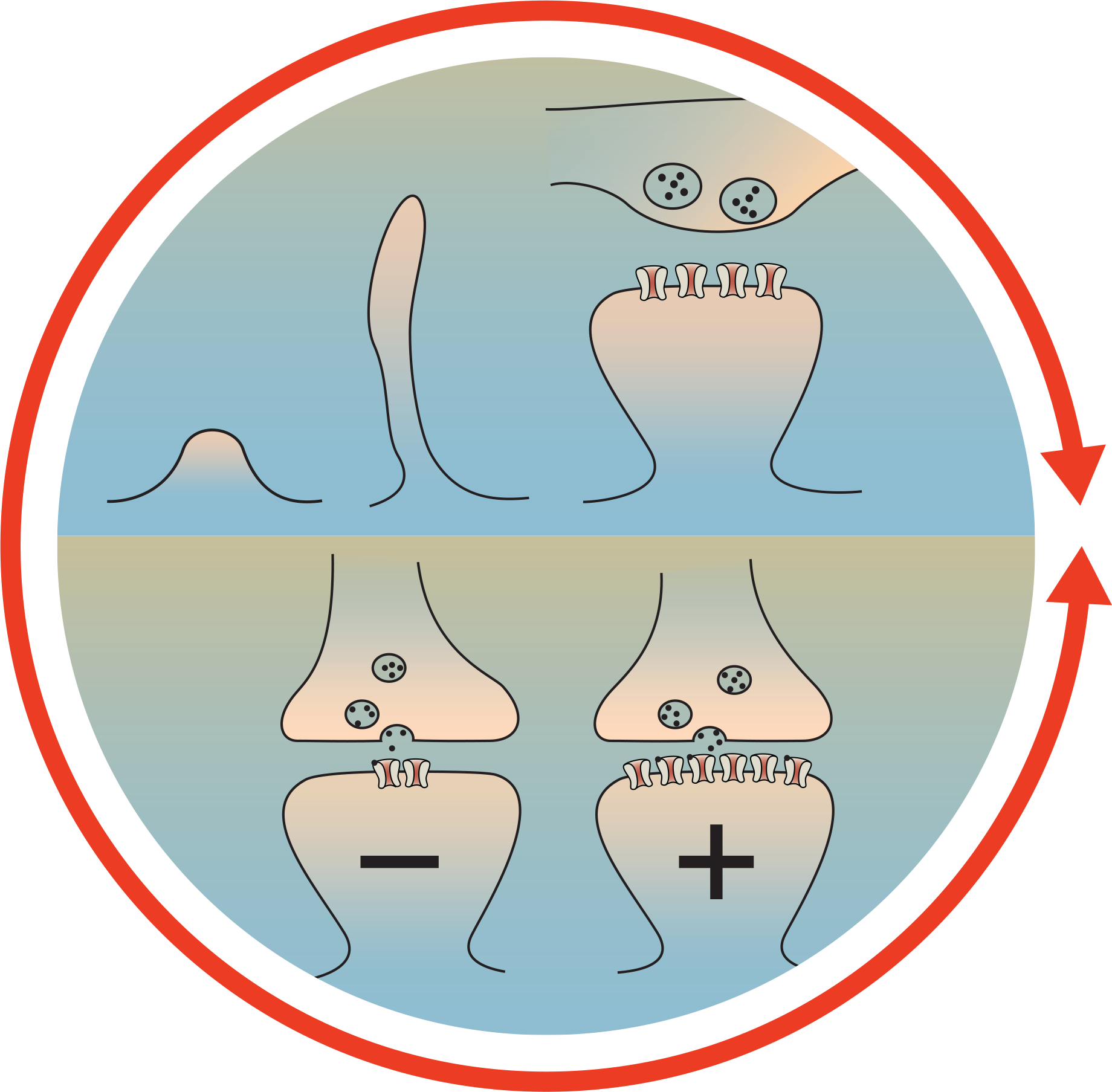 Your Name
Title
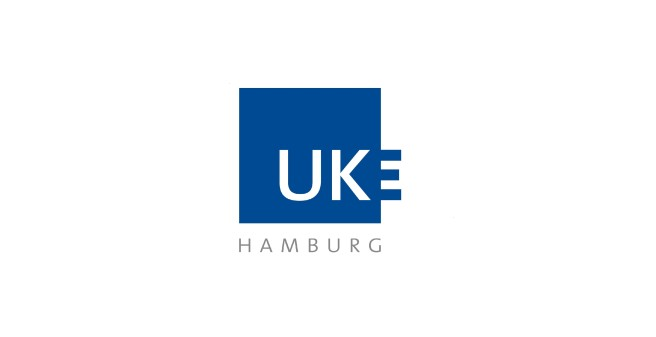 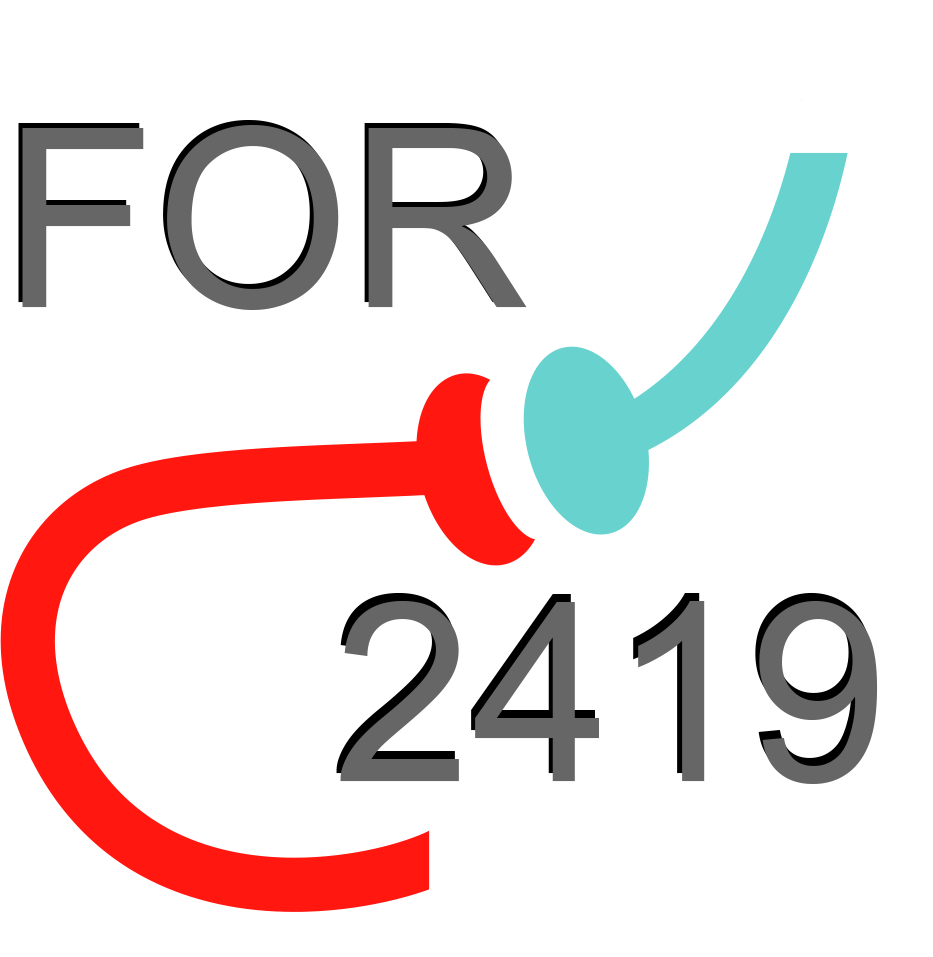 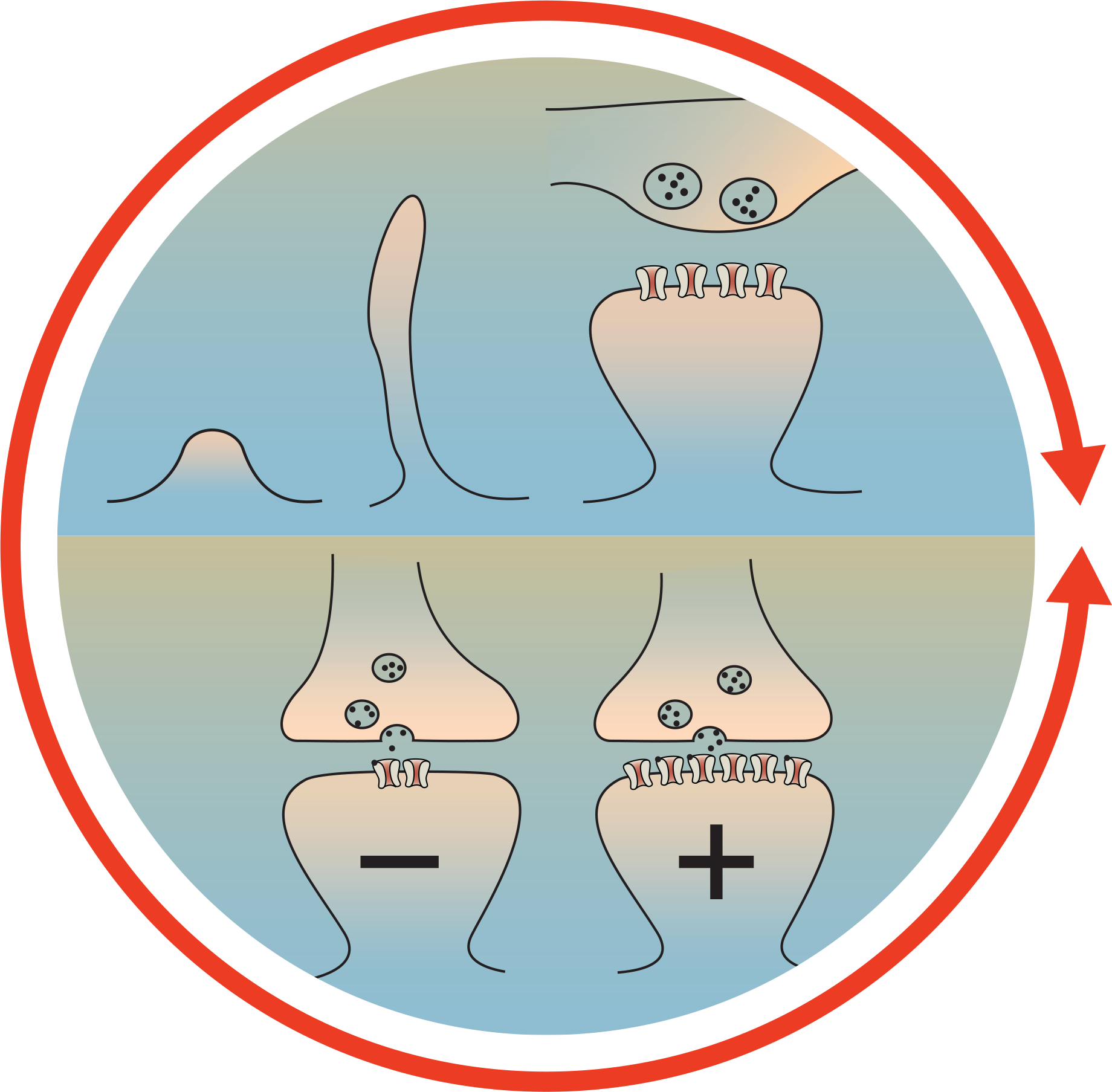 Your Name
Title
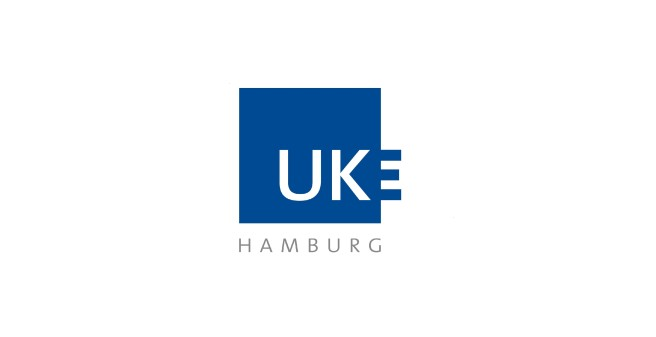 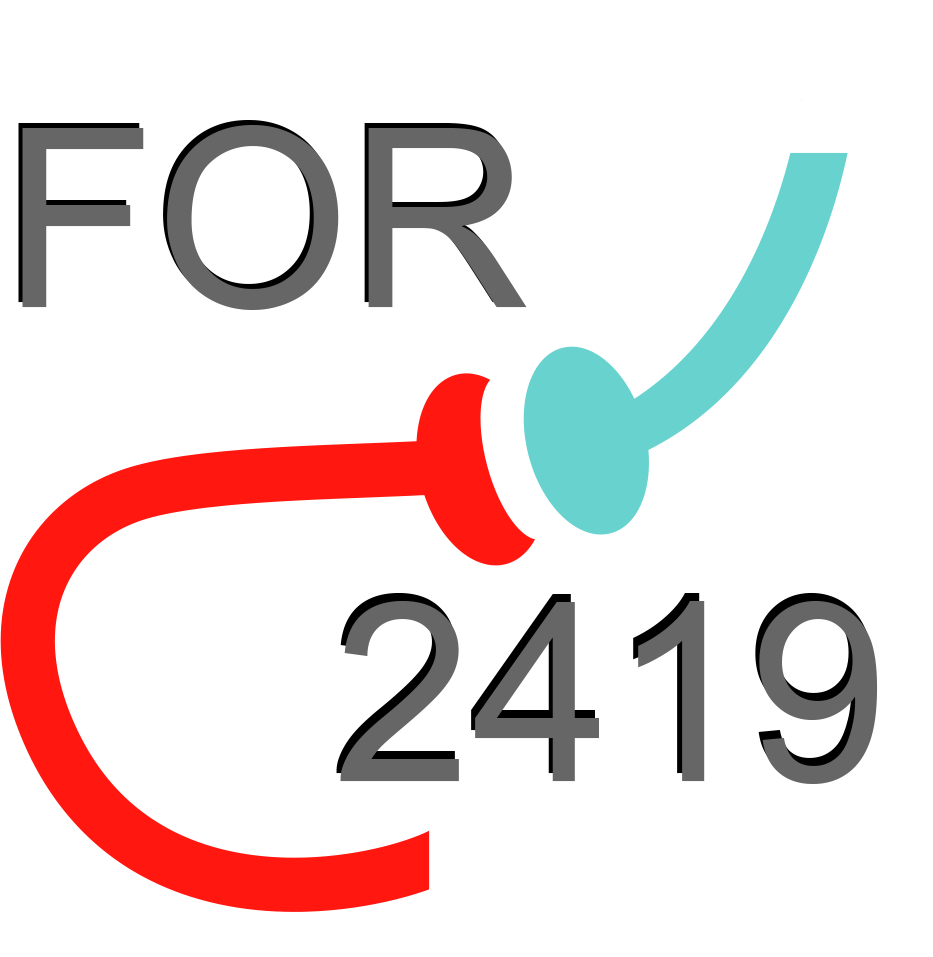 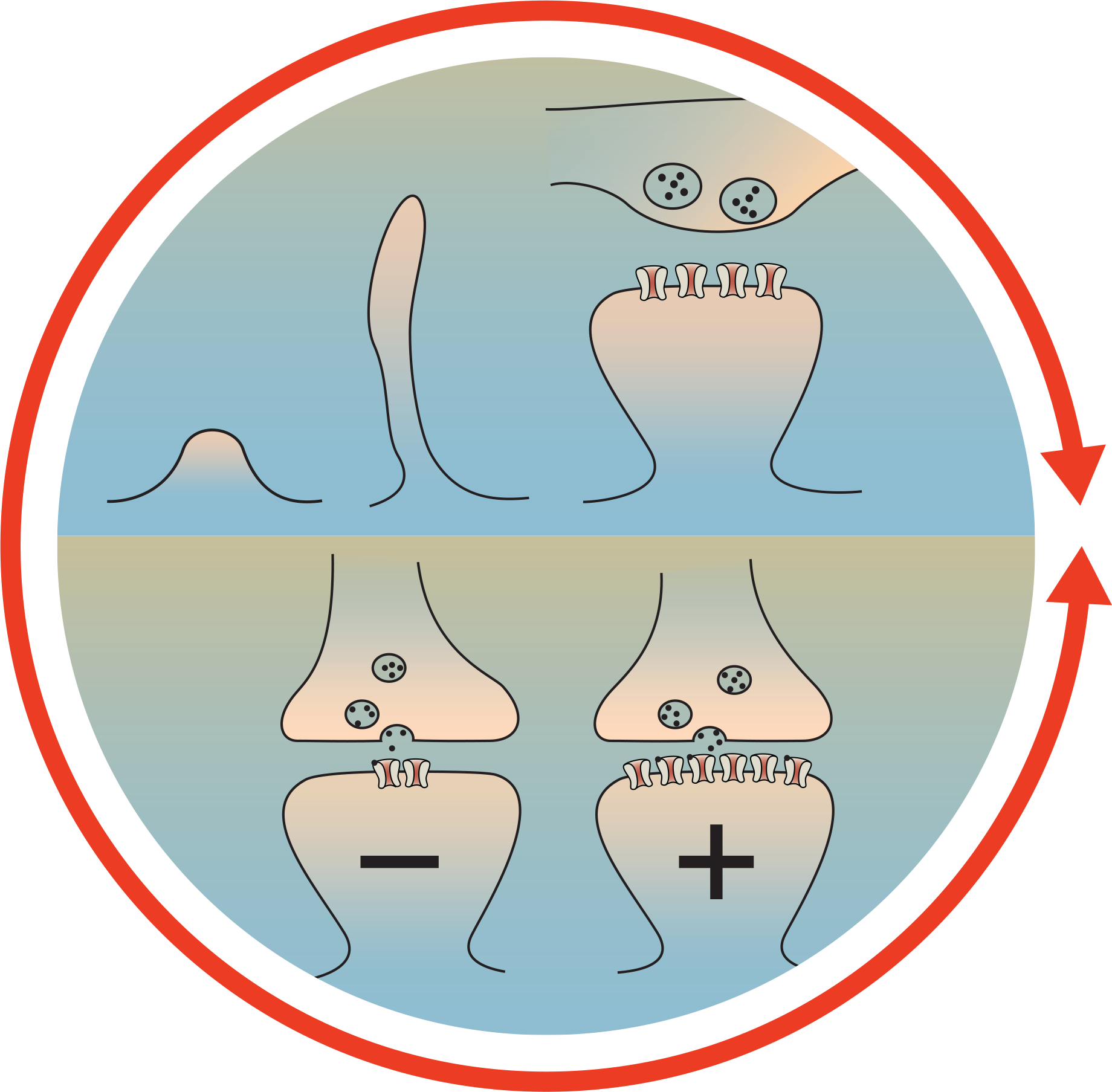 Your Name
Title
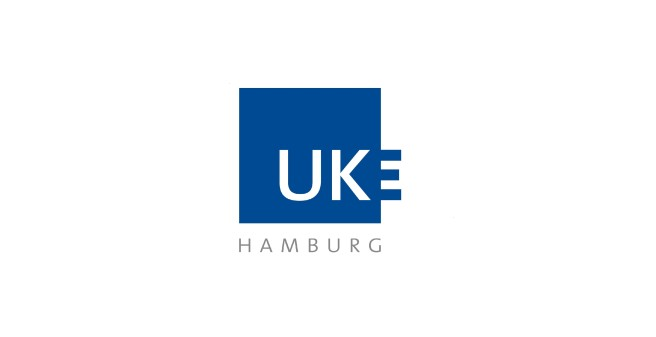 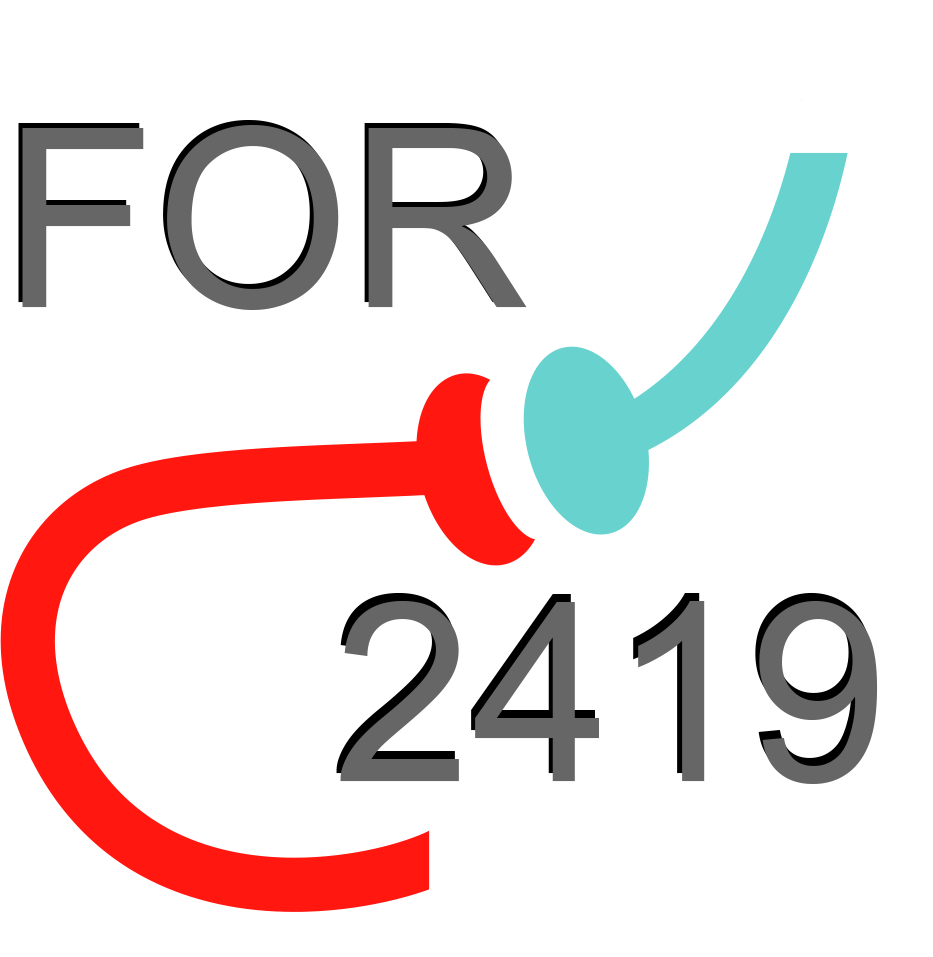 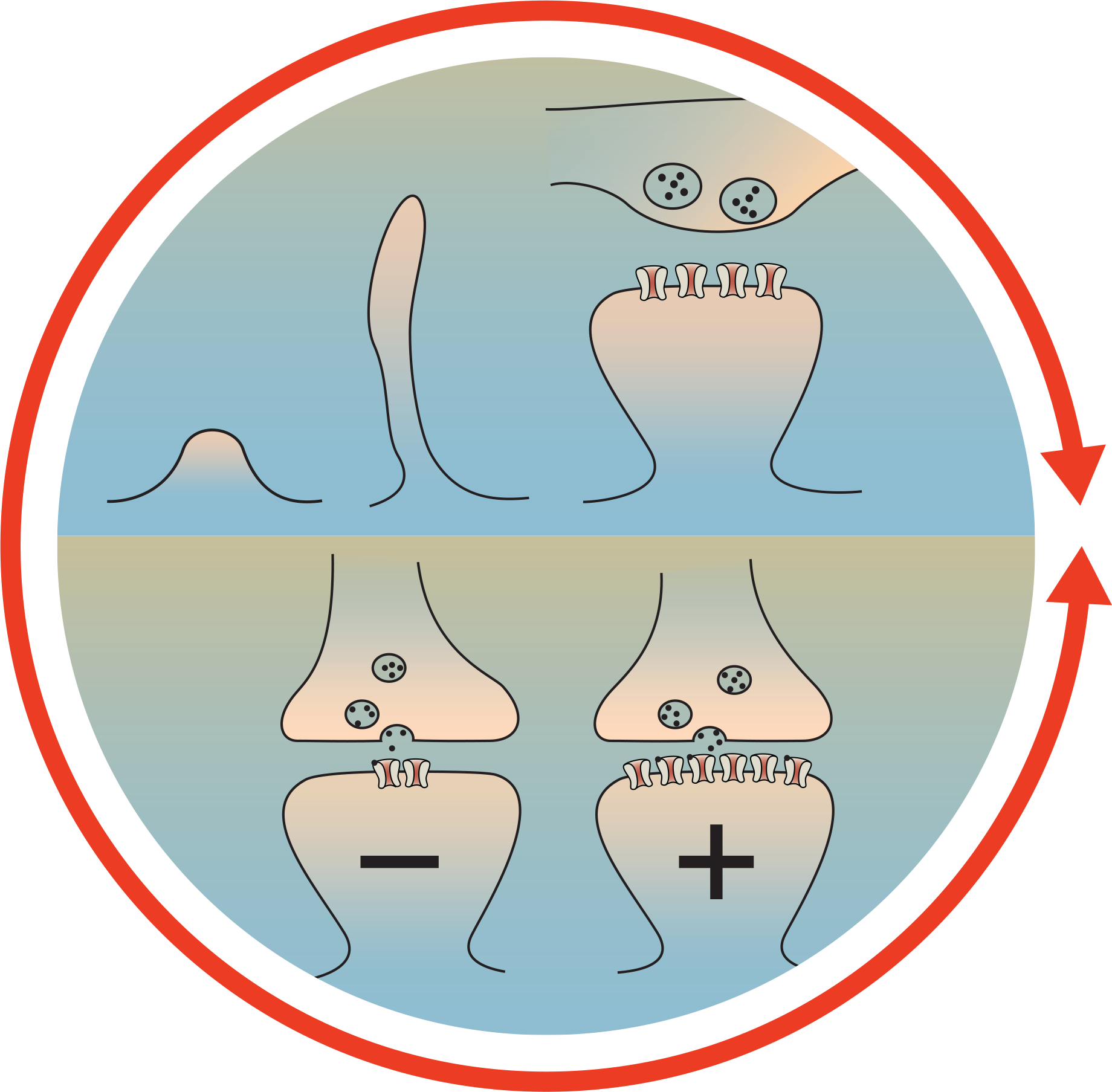 Your Name
Title
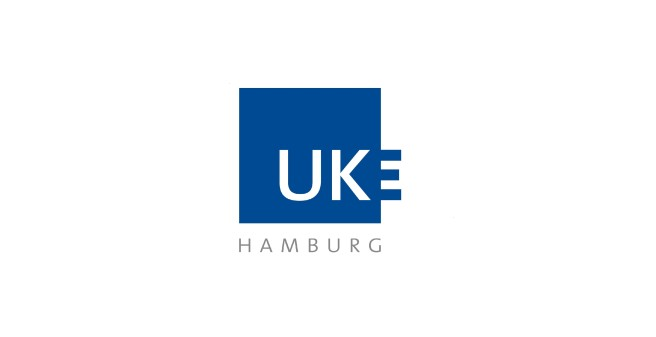 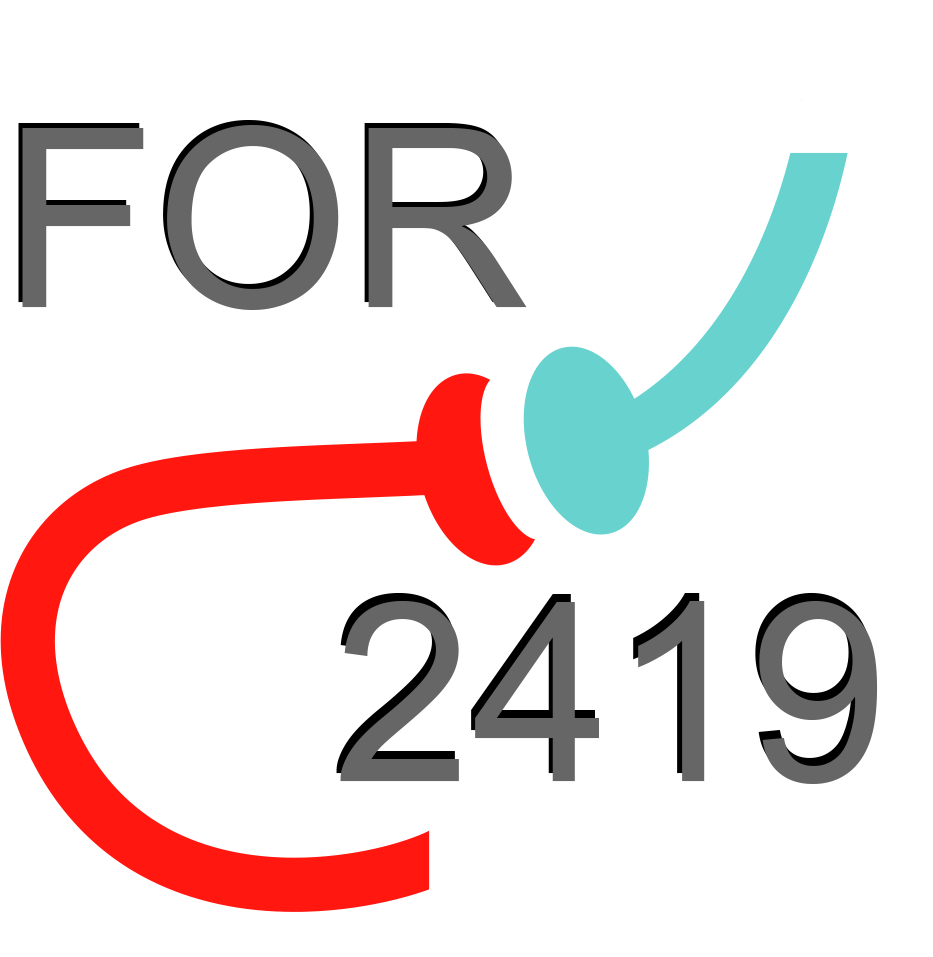 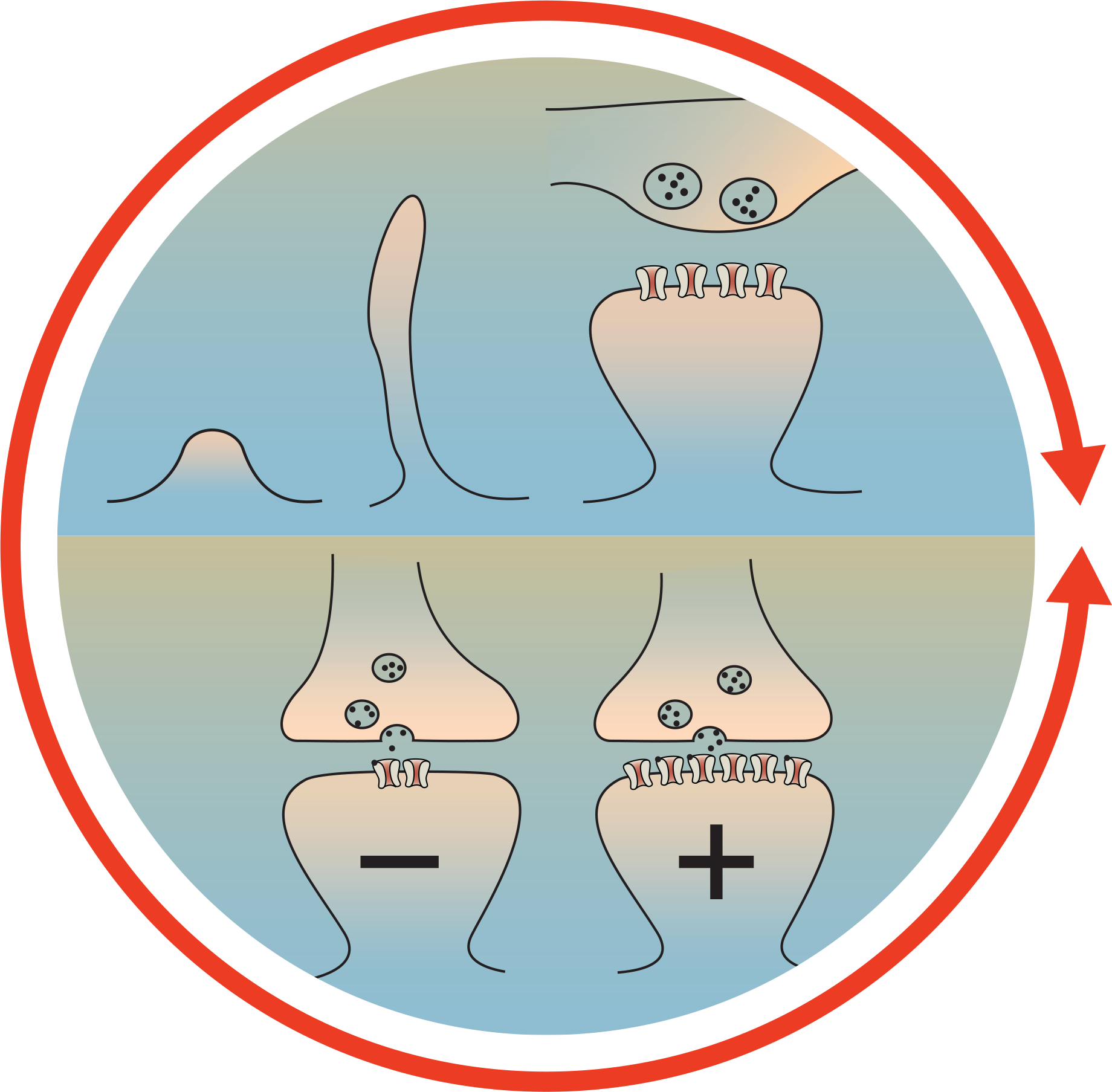 Your Name
Title
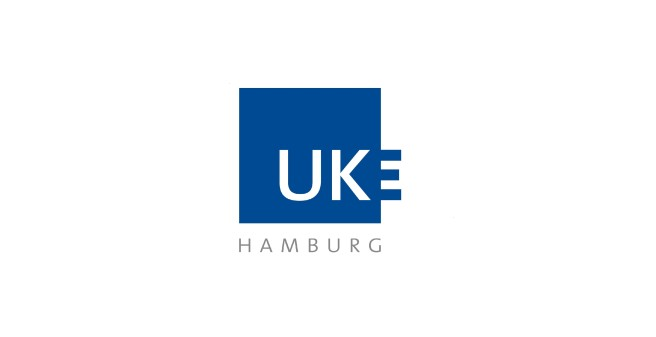 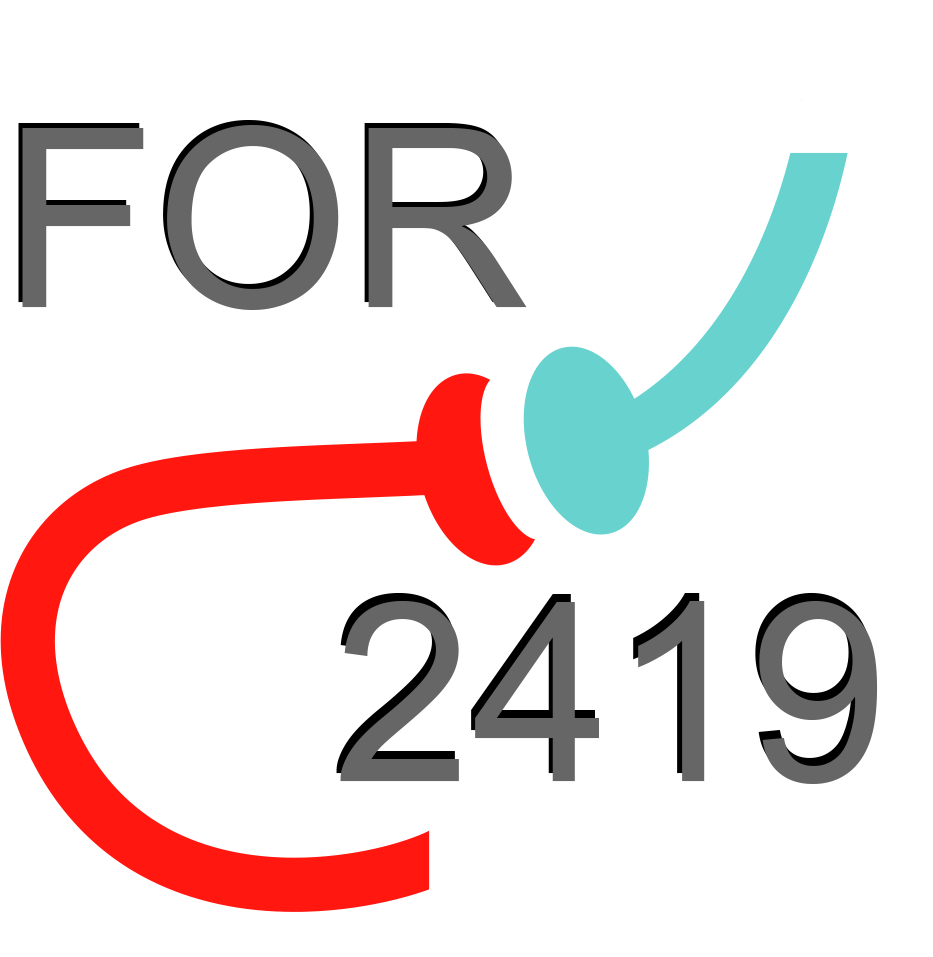 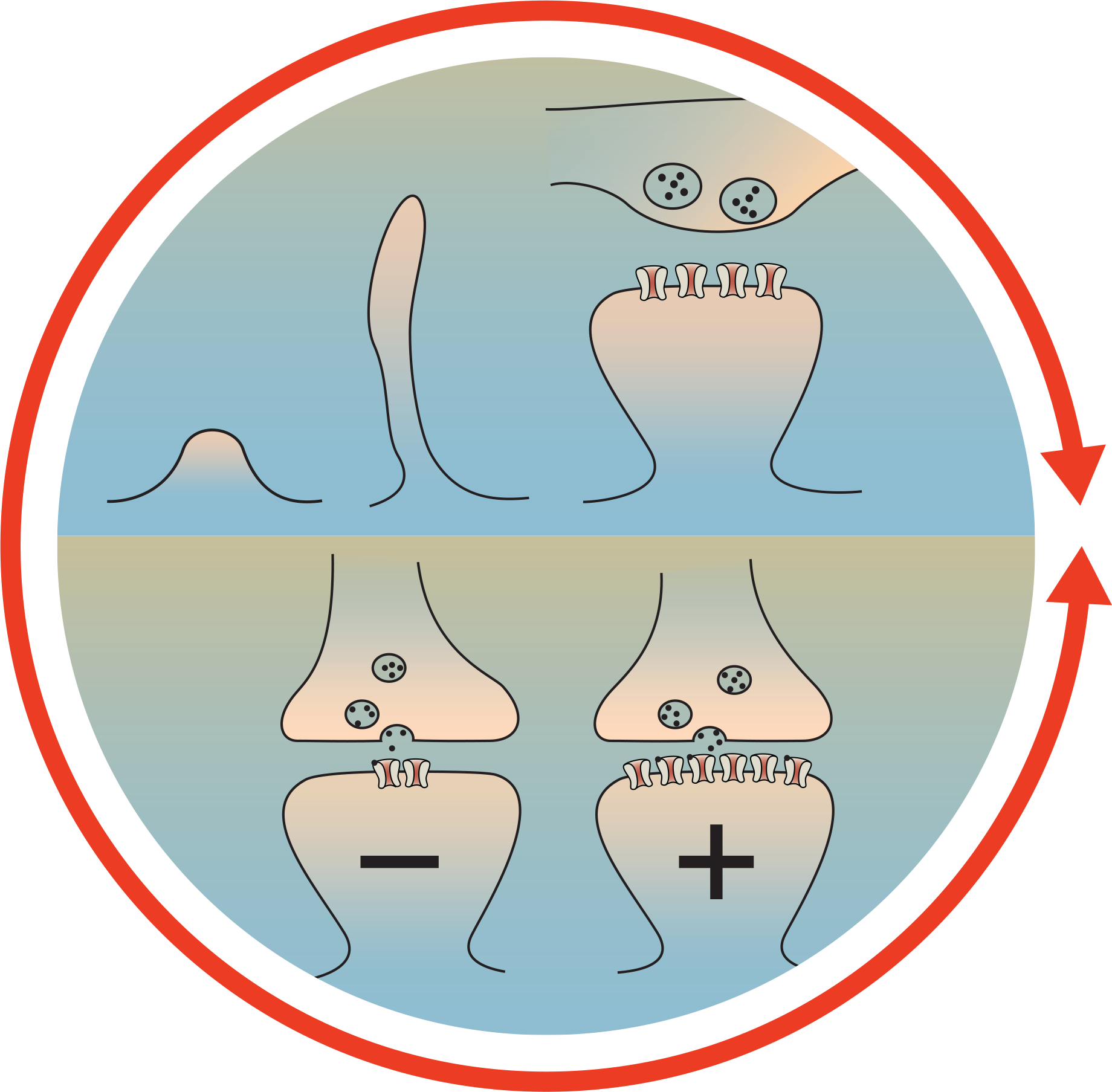 Your Name